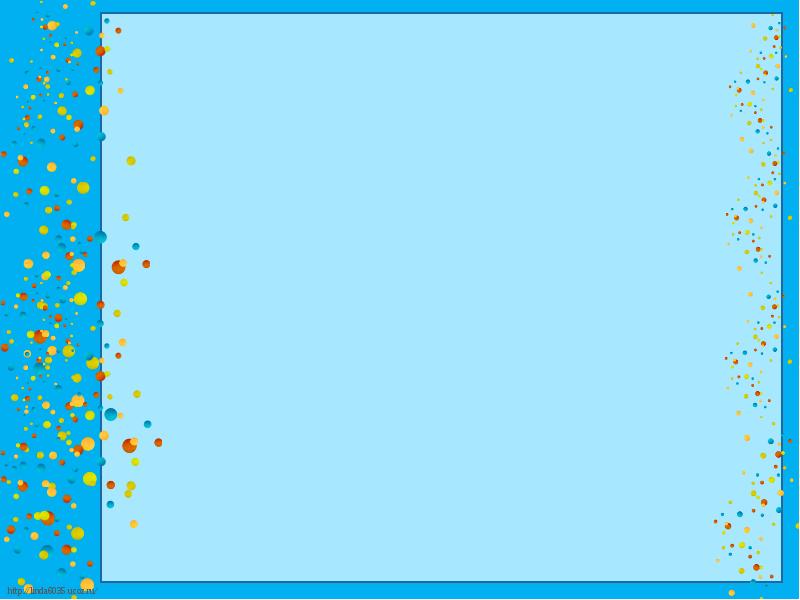 Реализация проекта «Ботанический сад»
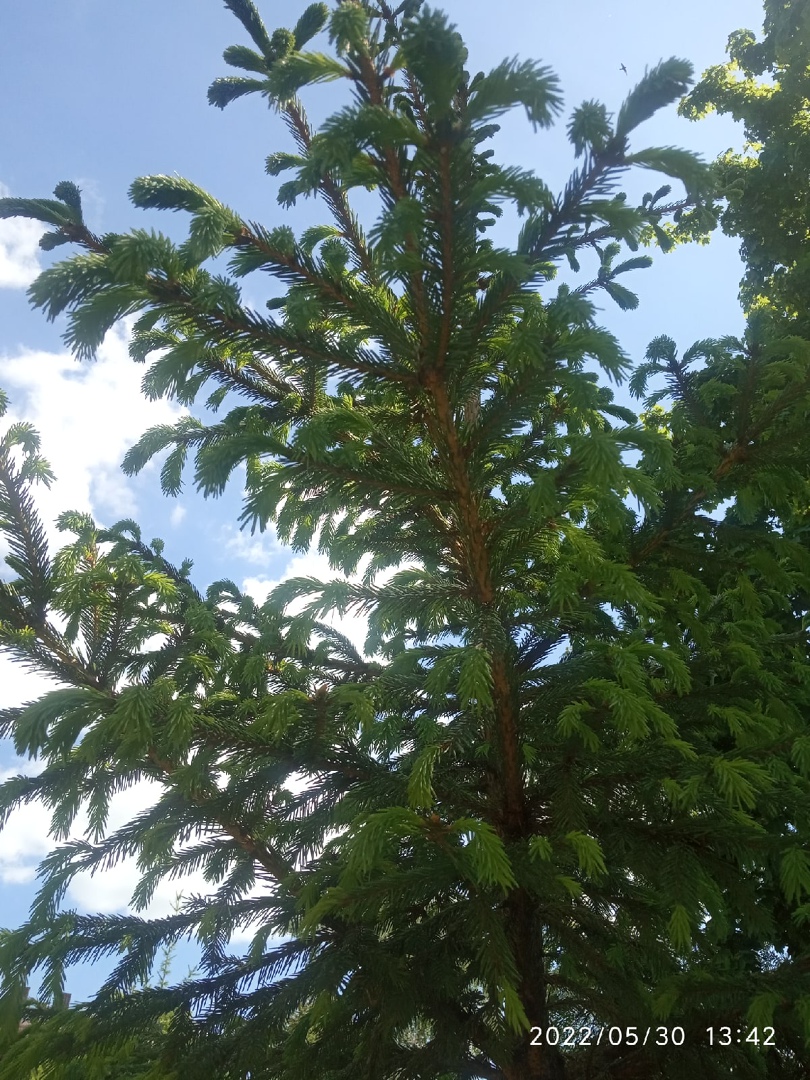 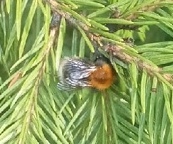 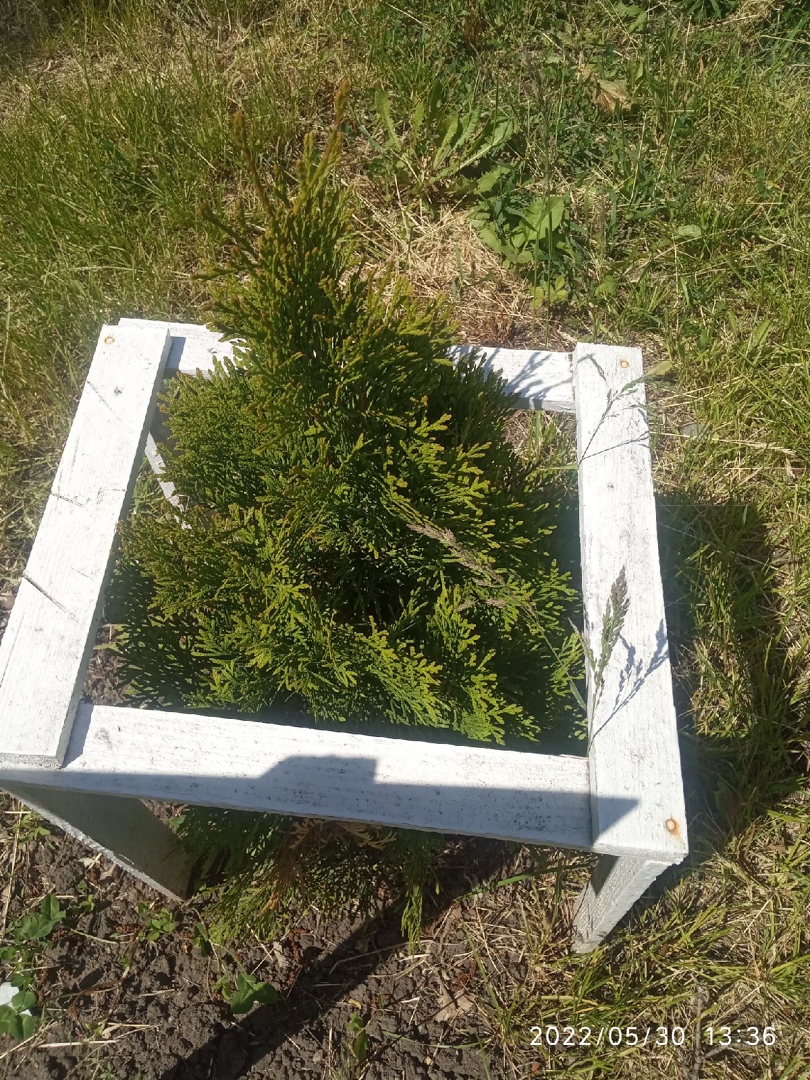 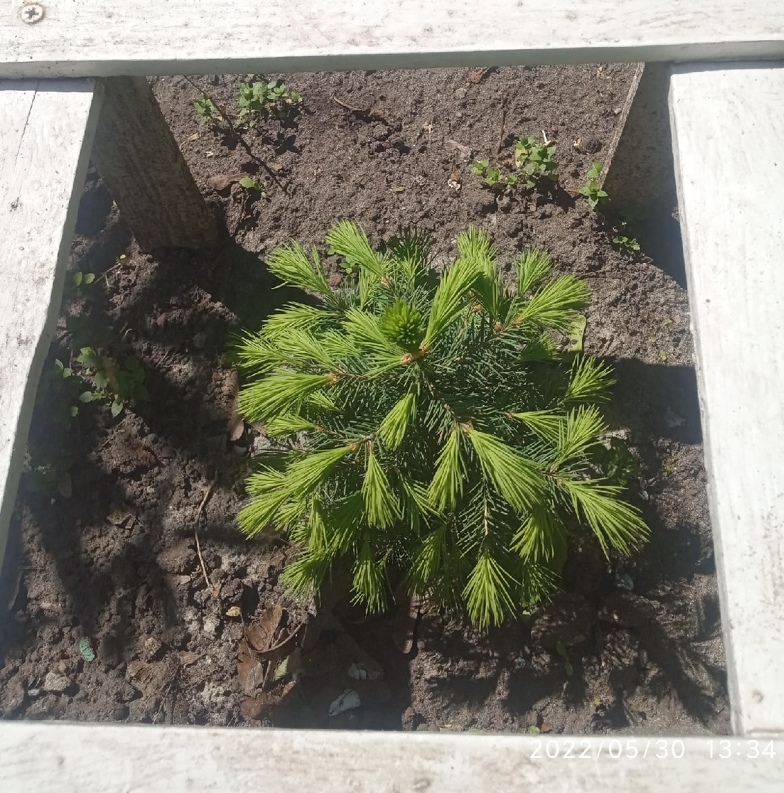 Дендротерапия круглый год
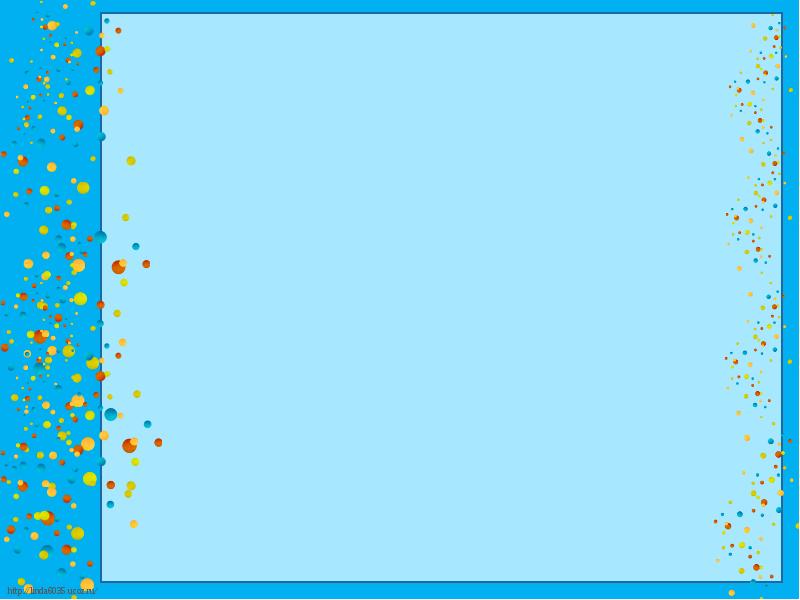 Реализация проекта «Ботанический сад»
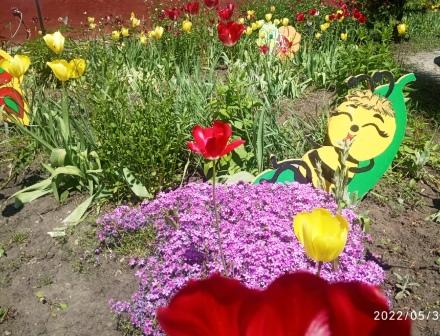 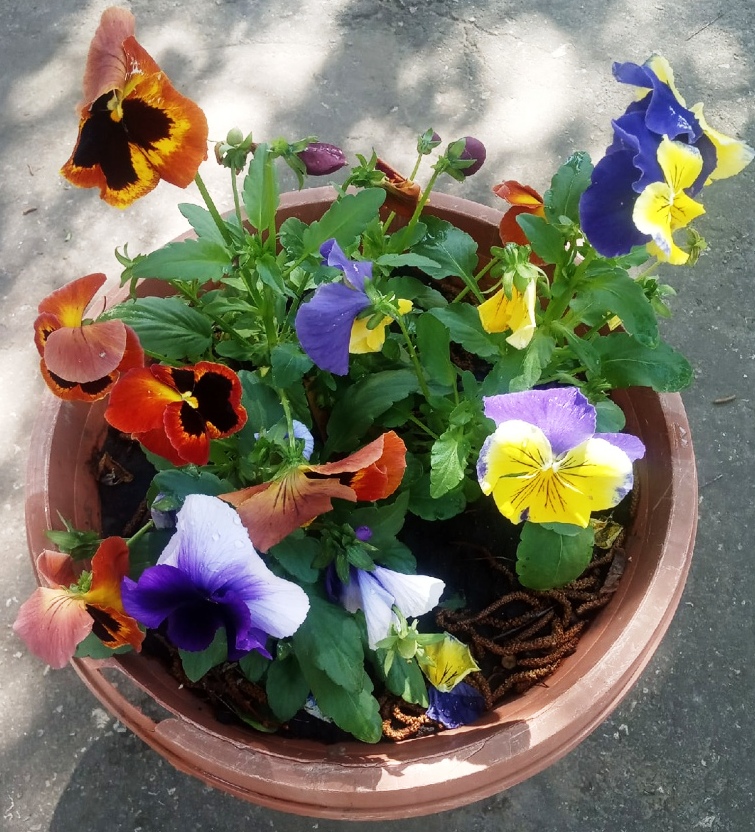 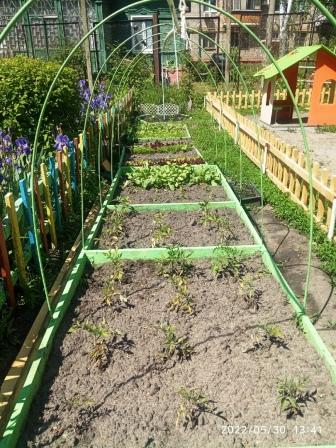 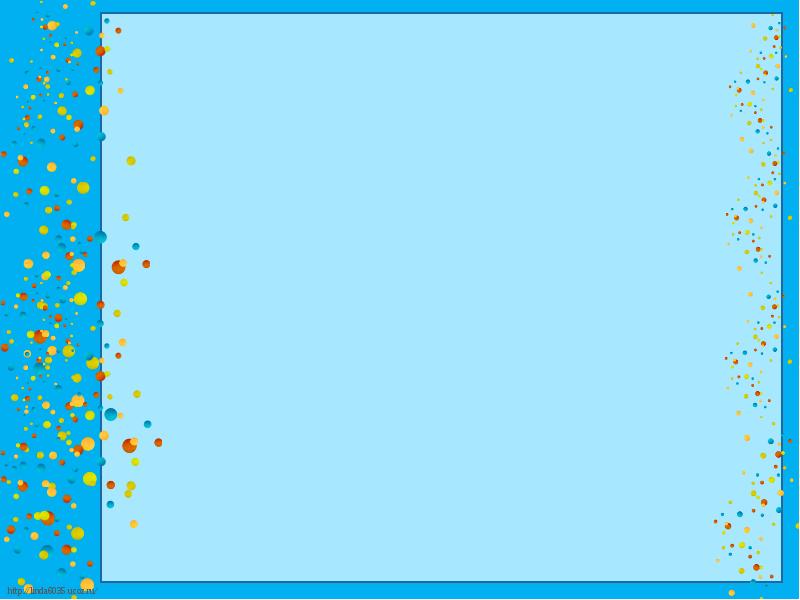 Реализация проекта «Ботанический сад»
Проект «Тамбовские кедры»
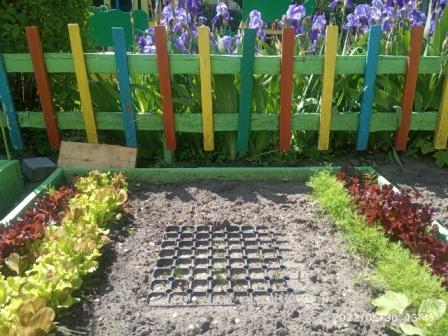 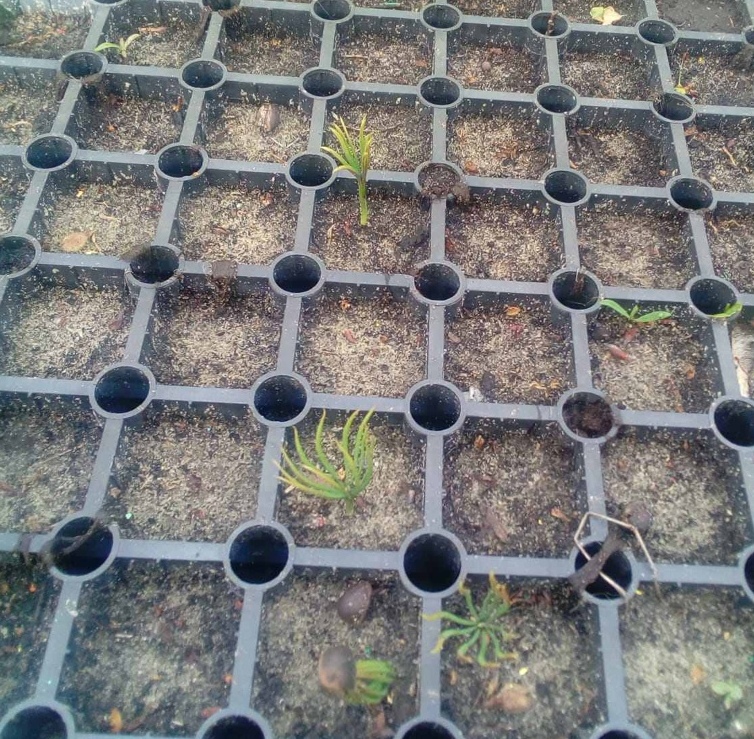 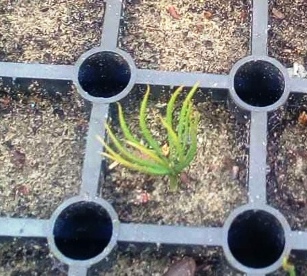